✠VUI HỌC KINH THÁNH✠
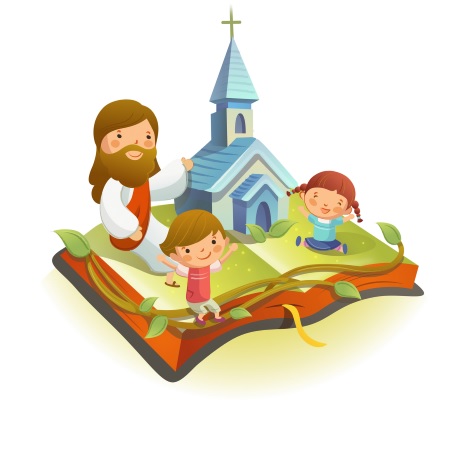 THA THỨ
NHƯ CHÚA
CHÚA NHẬT XXIV THƯỜNG NIÊN - NĂM A
✠ TIN MỪNG CHÚA GIÊ-SU KI-TÔ THEO THÁNH MÁT-THÊU✠
Khi ấy, ông Phê-rô đến gần Đức Giê-su mà hỏi rằng:
“Thưa Ngài, nếu anh em con cứ xúc phạm đến con, thì con phải tha đến mấy lần? Có phải đến bảy lần không?”
Đức Giê-su đáp: “Thầy không bảo là đến bảy lần, nhưng là đến bảy mươi lần bảy.
“Vì thế, Nước Trời cũng giống như chuyện một ông vua kia muốn đòi các đầy tớ của mình thanh toán sổ sách.
Khi nhà vua vừa bắt đầu, thì người ta dẫn đến một kẻ mắc nợ vua mười ngàn yến vàng.
Y không có gì để trả, nên tôn chủ ra lệnh bán y, vợ con y, cùng tất cả tài sản mà trả nợ.
Bấy giờ, tên đầy tớ ấy sấp mình xuống lạy lục: “Thưa Ngài, xin rộng lòng hoãn lại cho tôi, tôi sẽ lo trả hết.”
Tôn chủ của tên đầy tớ ấy liền chạnh lòng thương, cho y về và tha luôn món nợ.
Nhưng vừa ra đến ngoài, tên đầy tớ ấy gặp một người đồng bạn, mắc nợ y một trăm quan tiền.
Y liền túm lấy, bóp cổ mà bảo: ‘Trả nợ cho tao!’
Bấy giờ, người đồng bạn sấp mình xuống van xin: ‘Thưa anh, xin rộng lòng hoãn lại cho tôi, tôi sẽ lo trả anh.’
Nhưng y không chịu, cứ đi tống anh ta vào ngục cho đến khi trả xong nợ.
Thấy sự việc xảy ra như vậy, các đồng bạn của y buồn lắm, mới đi trình bày với tôn chủ đầu đuôi câu chuyện.
Bấy giờ, tôn chủ cho đòi y đến và bảo: ‘Tên đầy tớ độc ác kia, ta đã tha hết số nợ ấy cho ngươi, vì ngươi đã van xin ta,
thì đến lượt ngươi, ngươi không phải thương xót đồng bạn, như chính ta đã thương xót ngươi sao?’
Rồi tôn chủ nổi cơn thịnh nộ, trao y cho lính hành hạ, cho đến ngày y trả hết nợ cho ông.
Ấy vậy, Cha của Thầy ở trên trời cũng sẽ đối xử với anh em như thế,
nếu mỗi người trong anh em không hết lòng tha thứ cho anh em mình.” ĐÓ LÀ LỜI CHÚA
HÃY
TÌM
KIẾM
NƯỚC
CHÚA
TRƯỚC
MỌI
SỰ
NGƯỜI
SẼ
LO
CHO
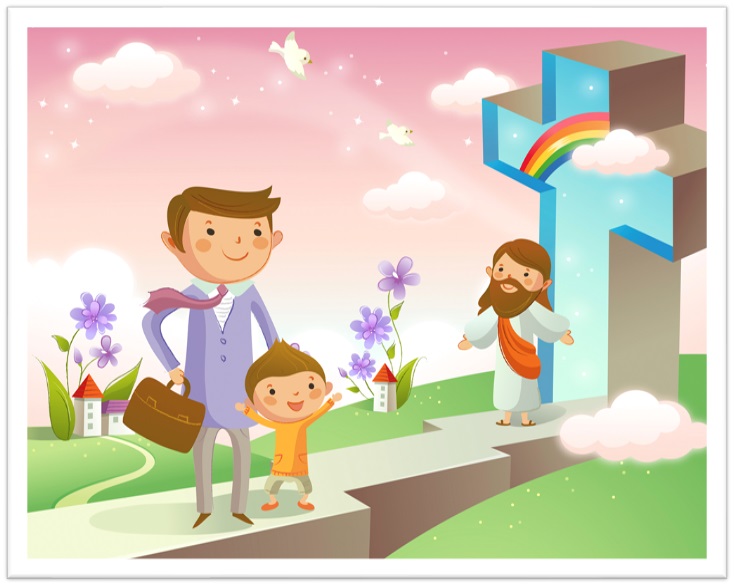 TÌM Ô CHỮ
1
HÀNG
 DỌC
2
3
4
5
6
7
2.	 THƯA NGÀI, NẾU ANH EM CON CỨ XÚC PHẠM ĐẾN CON, THÌ CON … … ĐẾN MẤY LẦN ?
3.	NGƯƠI KHÔNG PHẢI … … ĐỒNG BẠN, NHƯ CHÍNH TA ĐÃ … … NGƯƠI
4.	 NƯỚC TRỜI CŨNG GIỐNG NHƯ CHUYỆN MỘT ÔNG VUA KIA MUỐN ĐÒI … … … CỦA MÌNH THANH TOÁN SỔ SÁCH.
1.	THẦY KHÔNG BẢO LÀ … … …, NHƯNG LÀ ĐẾN BẢY MƯƠI LẦN BẢY.
6.	 TA ĐÃ THA HẾT SỐ NỢ ẤY CHO NGƯƠI, VÌ NGƯƠI ĐÃ … … TA.
7.	AI LÀ NGƯỜI ĐÃ ĐÒI CÁC ĐẦY TỚ THANH TOÁN SỔ SÁCH?
5.	 TÔN CHỦ CỦA TÊN ĐẦY TỚ ẤY LIỀN CHẠNH LÒNG THƯƠNG, CHO Y VỀ VÀ … … MÓN NỢ.
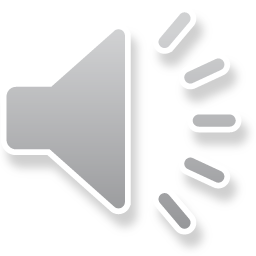 Học với Giê-su - Học cùng Giê-su
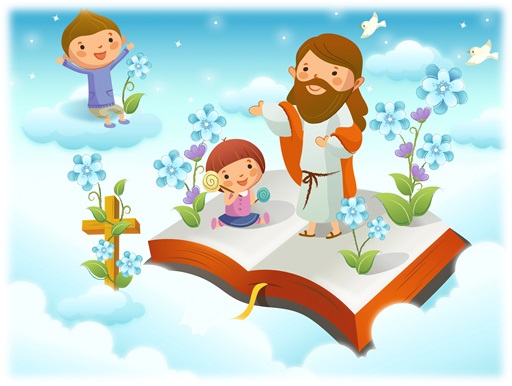 TRẮC NGHIỆM
1. Ông vua đã đối xử thế nào với người đầy tớ khi hắn xin ông hoãn nợ cho mình?
A
B
C
D
Giết đi
Tha luôn món nợ
Bắt vợ con, lấy hết đồ trong nhà
Bỏ tù
A
Tha luôn món nợ
Đáp án
2. Vì sao sau đó ông vua lại cho lính hành hạ, cho đến ngày tên đầy tớ trả hết nợ cho ông?
A
B
C
D
Vì tên hắn không tha cho đồng bạn
Vì ông hết tiền
Vì ông lật mặt
Vì tên đầy tớ lừa dối ông
D
Vì tên hắn không tha cho đồng bạn
Đáp án
3. Vậy Chúa Giê-su mời gọi chúng ta làm gì qua dụ ngôn trong Tin Mừng hôm nay?
A
B
C
D
Đừng nợ nần gì ai
Hành hạ người khác để đòi nợ
Tha nợ cho người khác
Tha thứ lỗi lầm cho người khác
C
Tha thứ lỗi lầm cho người khác
Đáp án
4. Chúa Giê-su mời gọi chúng ta tha thứ cho mọi người bao nhiêu lần?
A
B
C
D
Luôn sẵn sàng tha thứ mọi điều
Bảy lần
Bảy mươi lần bảy
490 lần
D
Luôn sẵn sàng tha thứ mọi điều
Đáp án
THIẾU NHI YÊU CHÚA
Là Thiếu nhi Thánh Thể, em có sẵn sàng tha thứ cho ai đó mắc lỗi tới mình không?